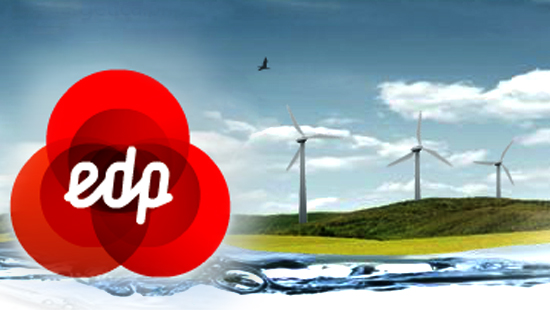 Beatriz Coutinho
Marcio Baptista
Tiago Antunes
Carina Lopes
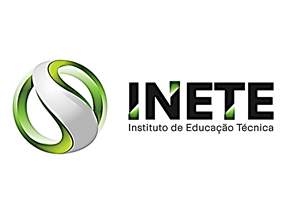 EDP IN THE WORLD
EDP
EDP ​​is divided into several subsidiaries: 
EDP gas
HC Energy 
Naturgás
EDP Distribution
EDP Commercial
EDP  renewable
Institution
In 2004, EDP founded a non-profit private institution of public utility.
It aims to support projects that improve the quality of life of socially disadvantaged people.  It also aims at contributing to the integration of communities at risk of social exclusion.
In 2015, EDP Solidária started to be structured in 3 annual programs, with a total allocation of 2.1M euros: Social inclusion of Health and Education.
The Electricity Museum
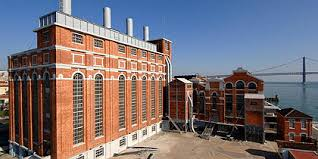 The Electricity Museum is an old museum which belonged to the EDP Foundation. It is located in the old Central Tejo, in Belém.
When visiting the Museum you can learn how electricity was produced in the past.